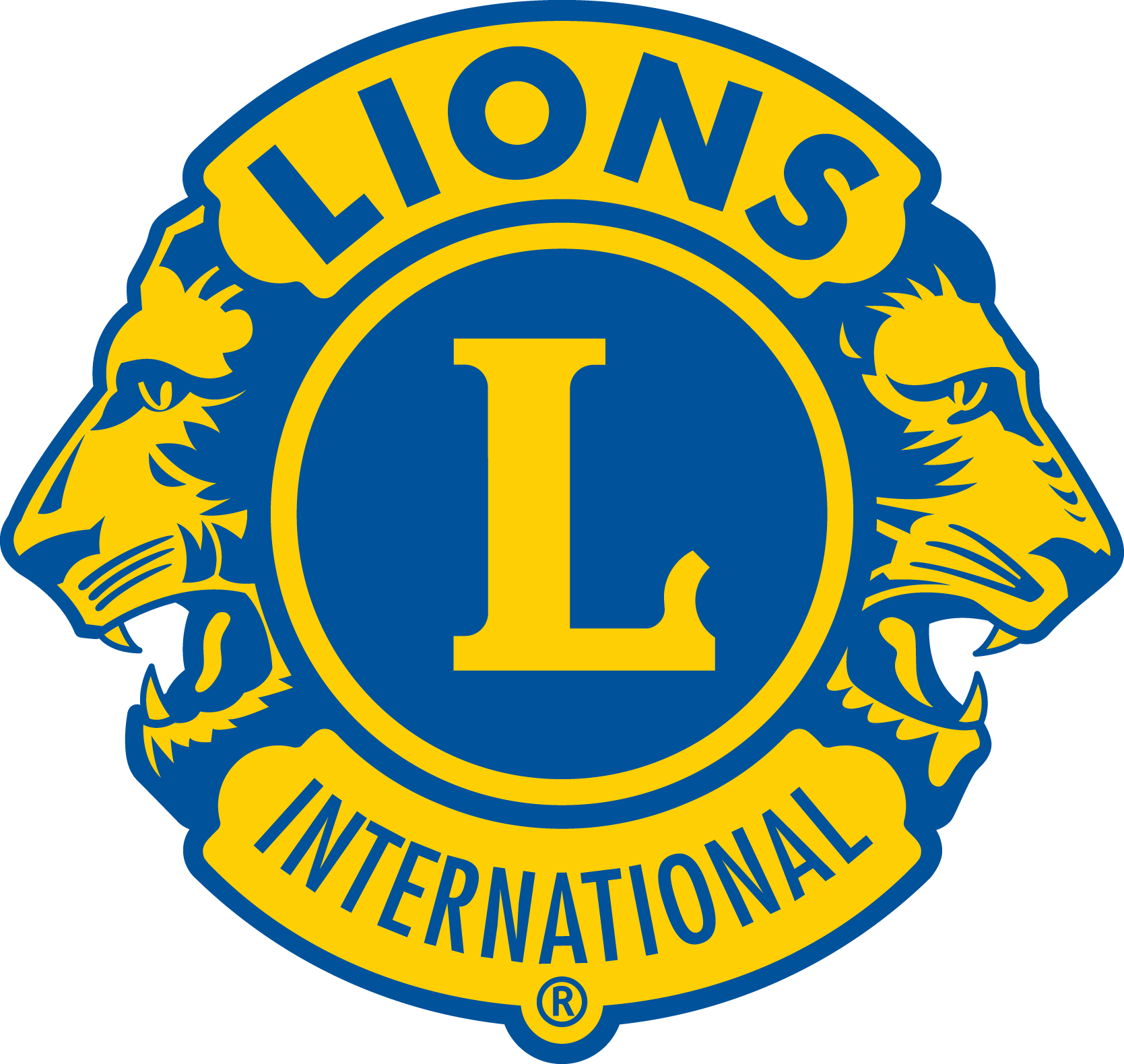 Utbildning för andra vice distriktsguvernör
Välkommen
1
SyfteAtt gå igenom de ledar-egenskaper som krävs för att vara en framgångsrik medlem i distriktsguvernörens team samt de specifika arbetsuppgifterna för den andra vice distrikts-guvernören på det sätt de är angivna i distriktets stadgar och arbetsordning.
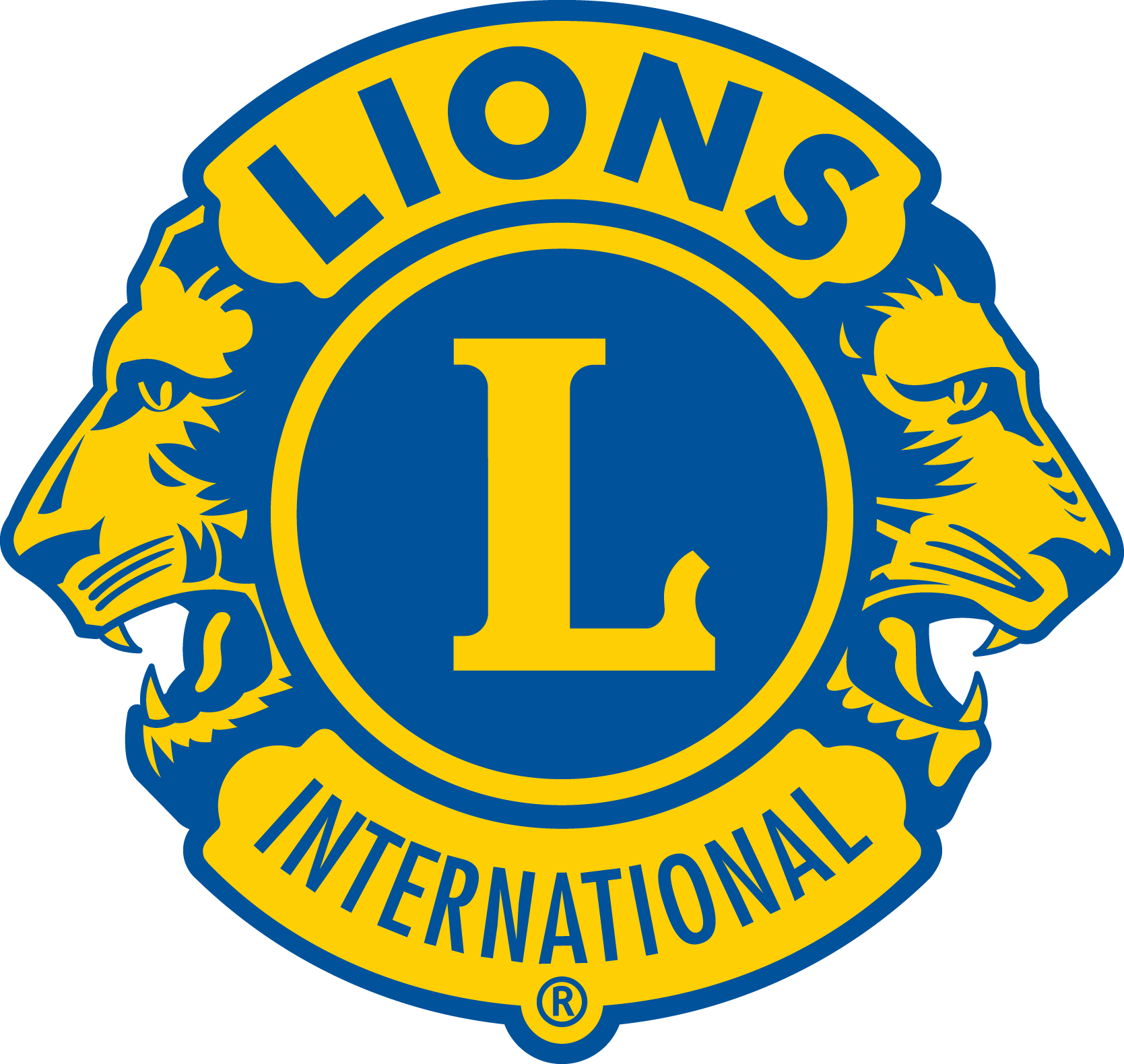 2
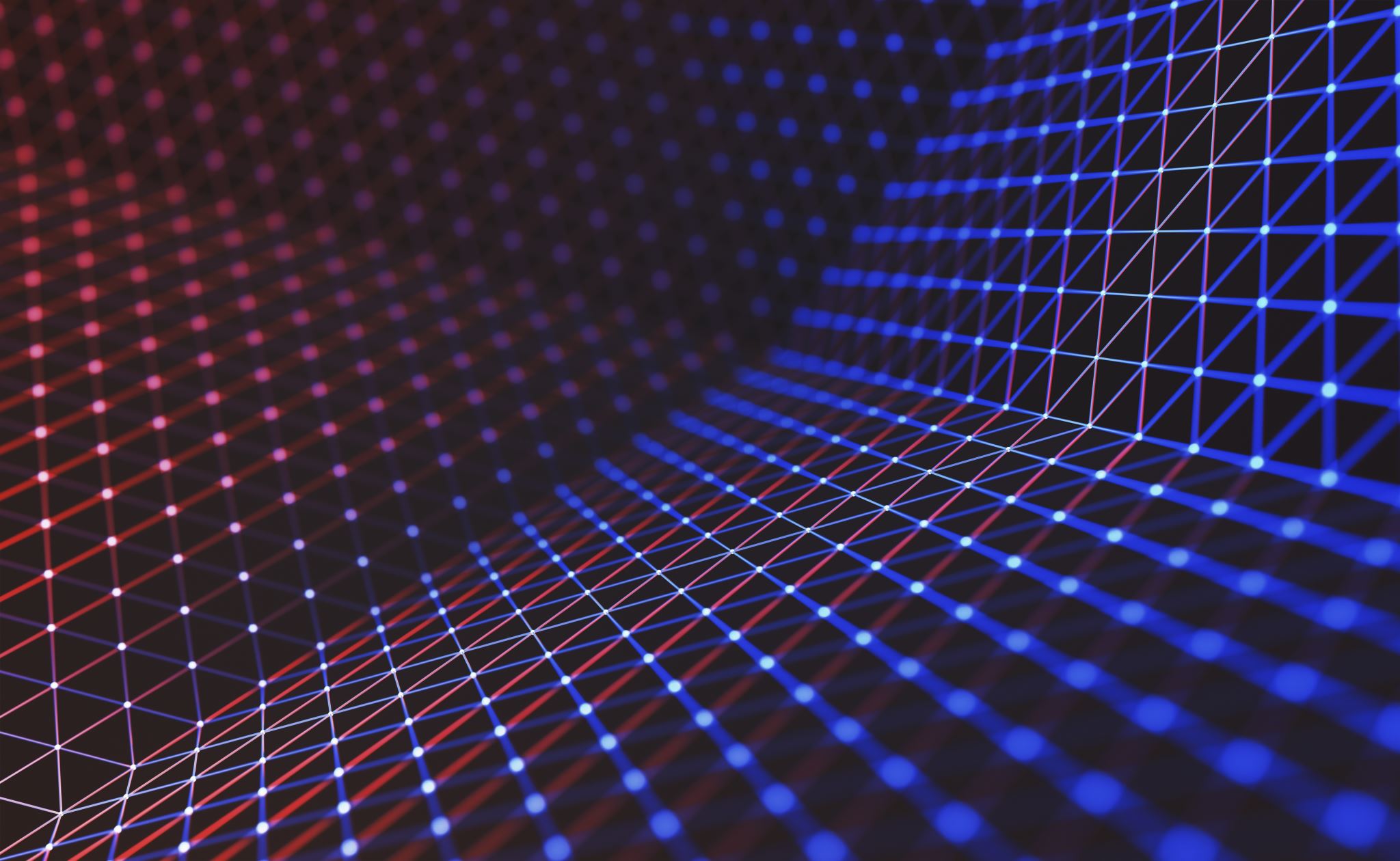 Programmets struktur
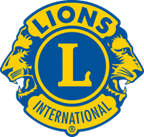 3
Grundregler
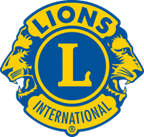 4